May 2021
802.11 GEN8 Study Group
Date: 2022-05-10
Authors:
Slide 1
Laurent Cariou, Intel
May 2021
GEN8 Study Group
Key drivers
XR applications
Demand for higher throughput
Combined with low and predictable/deterministic latency
More P2P links
More devices
Laptops/tablets/phones/watches
Gaming consoles/Displays/Cameras/Personal assistants, Etc.
Usage everywhere (densification issue)
Slide 2
Laurent Cariou, Intel
May 2021
GEN8 Study Group: key objectives
Where should Wi-Fi be in 2028, six years from now?

Real-life and practical improvements in terms of:
Per-device and system-wide throughput
Deterministic/worst-case latency and further reduce latency
Improve throughput/deterministic latency in dense environments
Achieve consistent experience whether in a dense or sparse environment
Slide 3
Laurent Cariou, Intel
May 2021
GEN8 Study Group – main candidate lighthouse features
Multi-AP set of features in sub-7 GHz
different flavors of cooperation between APs. (C-TDMA, C-OFDMA, C-SR, C-BF, MU-MIMO JP). Targets multiple objectives: throughput, latency, range, area throughput, reliability, …
Coordination with P2P
New spectrum
Only meaningful way to improve throughput/latency is to reduce congestion
MLO framework makes it easy to add new bands
Some Low latency/QoS features

Note: Other features (A-PPDU, distributed RU, …) not raising to the level of a lighthouse feature
Note: Increasing BW in 5/6 GHz will not deliver real-life gains
dense deployments require high frequency reuse, 320 MHz already not usable in enterprise deployments because of not enough frequency reuse - 21/1536-some-observations-on-optimizing-802-11be-release-1-with-respect-to-enterprise-ap-use-cases.pptx
Slide 4
Laurent Cariou, Intel
May 2021
Some applications throughput/latency requirements
3GPP TS 22.261 v18.5.0
Table 7.6.1-1 KPI Table for additional high data rate and low latency service
Laurent Cariou, Intel
May 2021
Example of enterprise scenario capturing some key challengesOne among many representative dense scenarios (e-learning, auditorium, hospital…)
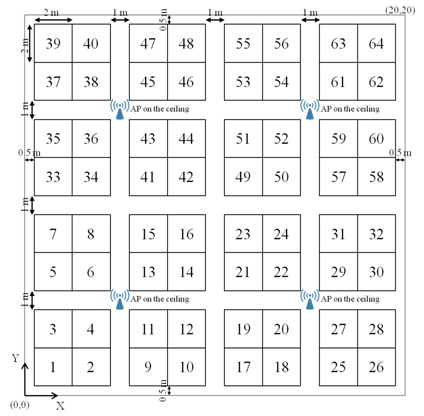 Cubicle scenario
16 cubes within a 10m square
XR P2P links in some cubes:
LOS, around 1m range
Requirements: DL up to 10Gbps (average 1Gbps), UL low throughput but 2ms latency 
Infrastructure APs to serve fixed or mobile users in the area

Deployment in 5/6GHz:
Spectrum needs to be shared between infrastructure APs and all P2P links that are in the same area
Interference between XR P2P links
Interference with infrastructure BSSs

Even with full 6 GHz band: not enough capacity
XR HDM
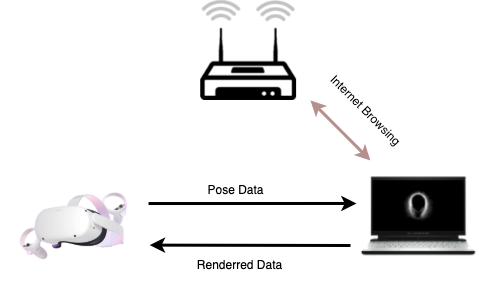 Slide 6
Laurent Cariou, Intel
May 2021
Lessons learned on most effective types of features
Analysis shows clearly that big leap forward on real life performance are generated by new bands and larger bandwidths with sufficient freq reuse
802.11ax as a good example trying to solve the densification issue
Multi-user operation (OFDMA) brought densification benefits, but did not bring significant throughput gains in the end in most of the scenarios
6 GHz operation generates many user experience gains
enabler for larger BW (160MHz) even in enterprise
More channels, less contention -> better throughput, better latency, …
However, not enough 320MHz channels available to be used on enterprise deployments (need reuse 8-9)

This is even more true now as we are getting closer to the spectrum efficiency enhancement limits and every application requires more throughput and bandwidth as we highlighted in previous presentation (22/0046r1)
We reached a point where it becomes very hard to increase capacity/density by adding more antennas, wider channels, higher order modulation..
Slide 7
Laurent Cariou, Intel
May 2021
Challenges for GEN8 SG/TG
Benefits from Multi-AP features will likely resemble Multi-user benefits seen with MU features in 11ax
Limited gains for the reasonable M-AP features

Latency/throughput in 2.4/5/6 GHz will be limited by channel load
M-AP and other coordination tools mostly try and preserve efficiency until a slightly higher load
Limitations will be seen very quickly on representative scenarios

Most efficient tool will be to get more spectrum to get more 160 MHz channels or to enable deployments of 320 MHz channels
Again, 320MHz won’t be usable in real life enterprise deployments because of only 3 channels available. If we manage to get more channels, that becomes possible
Slide 8
Laurent Cariou, Intel
May 2021
Demand for new spectrum
Mainstream Wi-Fi has expanded into new spectrum over generations:
2.4 GHz band: Through 2007 meets most consumer needs. Almost all devices are single band.
5 GHz band: Starting with 11n deployments and rapidly accelerating with 11ac deployments, consumers increasing turn to 5 GHz band to reduce congestion. By 2021 [probably earlier] nearly 100% of device are dual-band.
6 GHz band: With 11ax deployments there is increasing use of the 6 GHz band. This ramp is much faster than we saw with 11n/11ac. By 2028 we expect all devices to be tri-band.
We expect that around 2028 there will be significant demand for new spectrum, driven by:
The increasing demand for increased throughput and reduced latency from new applications
The increasing number of devices using the spectrum
The limited availability of 160/320 MHz channels and the need to share this spectrum
In some regions this demand will hit sooner, for example:
Some regions don’t have access to the upper 6 GHz band (e.g., EU)
Other regions don’t have access to 6 GHz band at all (e.g., China)
Slide 9
Laurent Cariou, Intel
May 2021
Spectrum for 802.11 GEN8
While we can make some tweaks to 802.11 to increase throughout and slightly reduce latency, we believe the only real, future-proof solution is to increase capacity
We believe a primary goal of the study group should be to identify the additional bands (beyond 2.4/5/6 GHz) for mainstream Wi-Fi circa 2028
To us, the 60 GHz unlicensed band looks compelling
Up to 14 GHz of available unlicensed spectrum and worldwide allocations
Even in dense environments links are isolated from each other
Competitive with 3GPP
Goal to reuse the 2.4/5/6 GHz design in 60 GHz to keep complexity within the bounds of lower band 802.11
Investigate opportunities for additional unlicensed or lightly licensed spectrum in this timeframe
Slide 10
Laurent Cariou, Intel
May 2021
Conclusion
Form study group at the July session

Suggest calling it the GEN8 SG
Aligns with broader Wi-Fi market generational naming
Does not emphasize one performance metric over another

Propose the scope to be focused on improving throughput and deterministic/worst-case latency especially in dense environments

A primary goal of the study group should be identifying bands beyond 2.4/5/6 GHz that we target for mainstream Wi-Fi circa 2028
Slide 11
Laurent Cariou, Intel